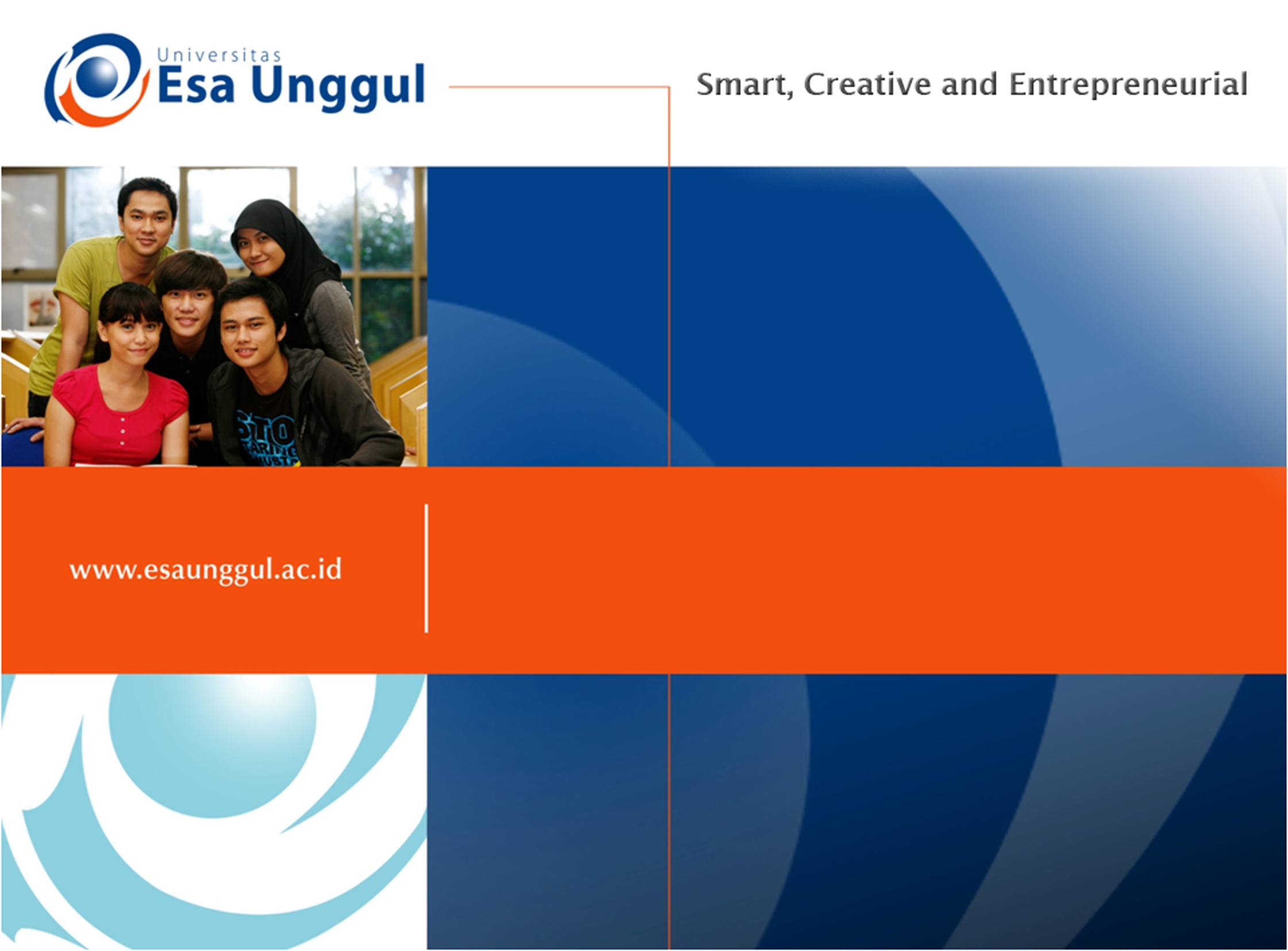 KONTRAK KULIAH & PENGANTAR KEPEMIMPINAN DAN BERFIKIR SISTEM
SESI - 1
Ade Heryana, SST, MKM
PRODI KESMAS | FAKULTAS ILMU KESEHATAN
Apakah Materi yang Akan Dipelajari?
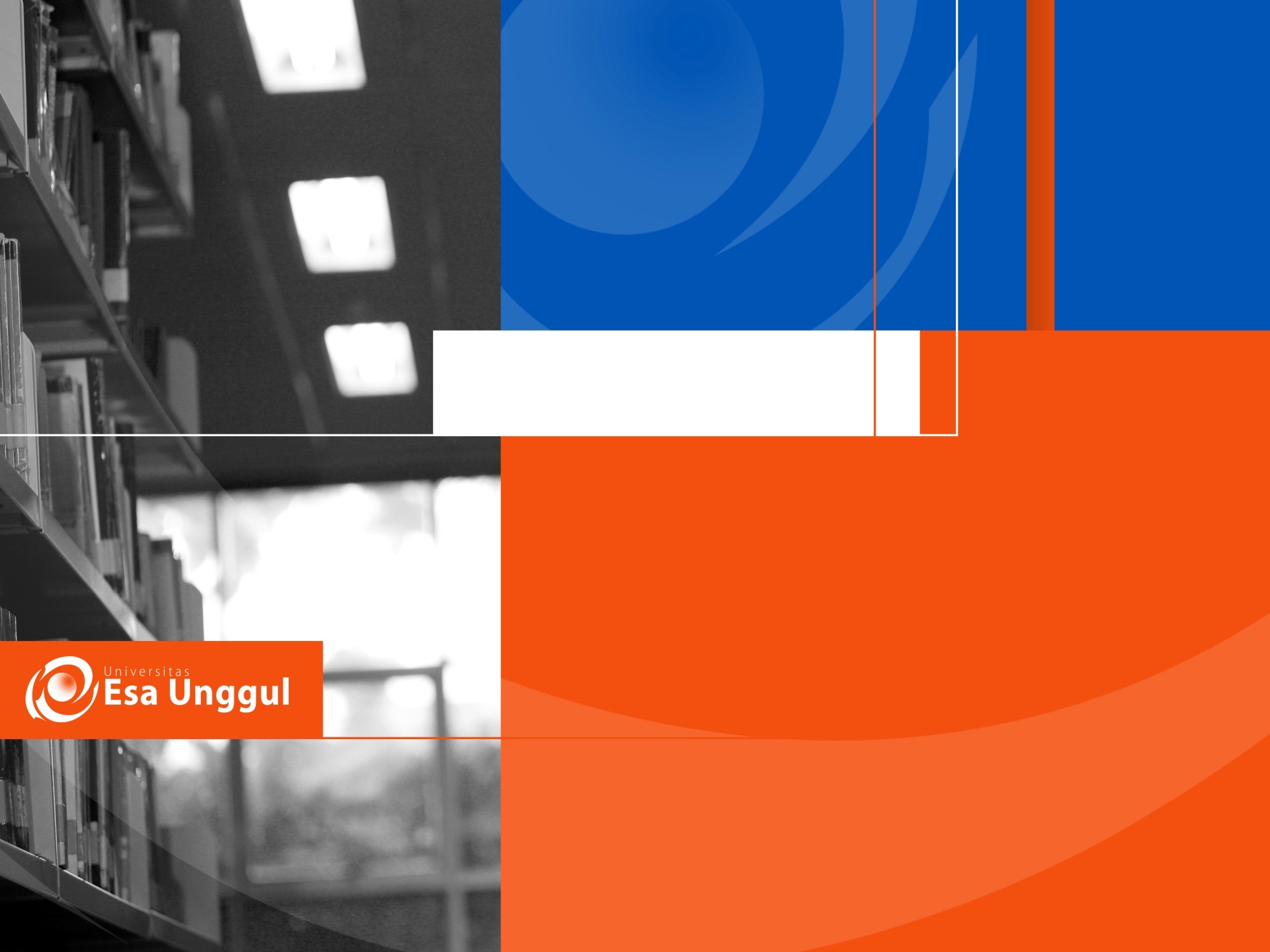 Materi Sebelum UTS
01. Kontrak Belajar & Manfaat MK KepSistem
02. Pemimpin dan Kepemimpinan
03. Konsep Sistem, Berfikir Sistem, dan Aplikasinya
04. Teori Sistem-1
05. Teori Sistem-2
06. Pendekatan ABC dan IPO
07. Sistem Kesehatan Nasional
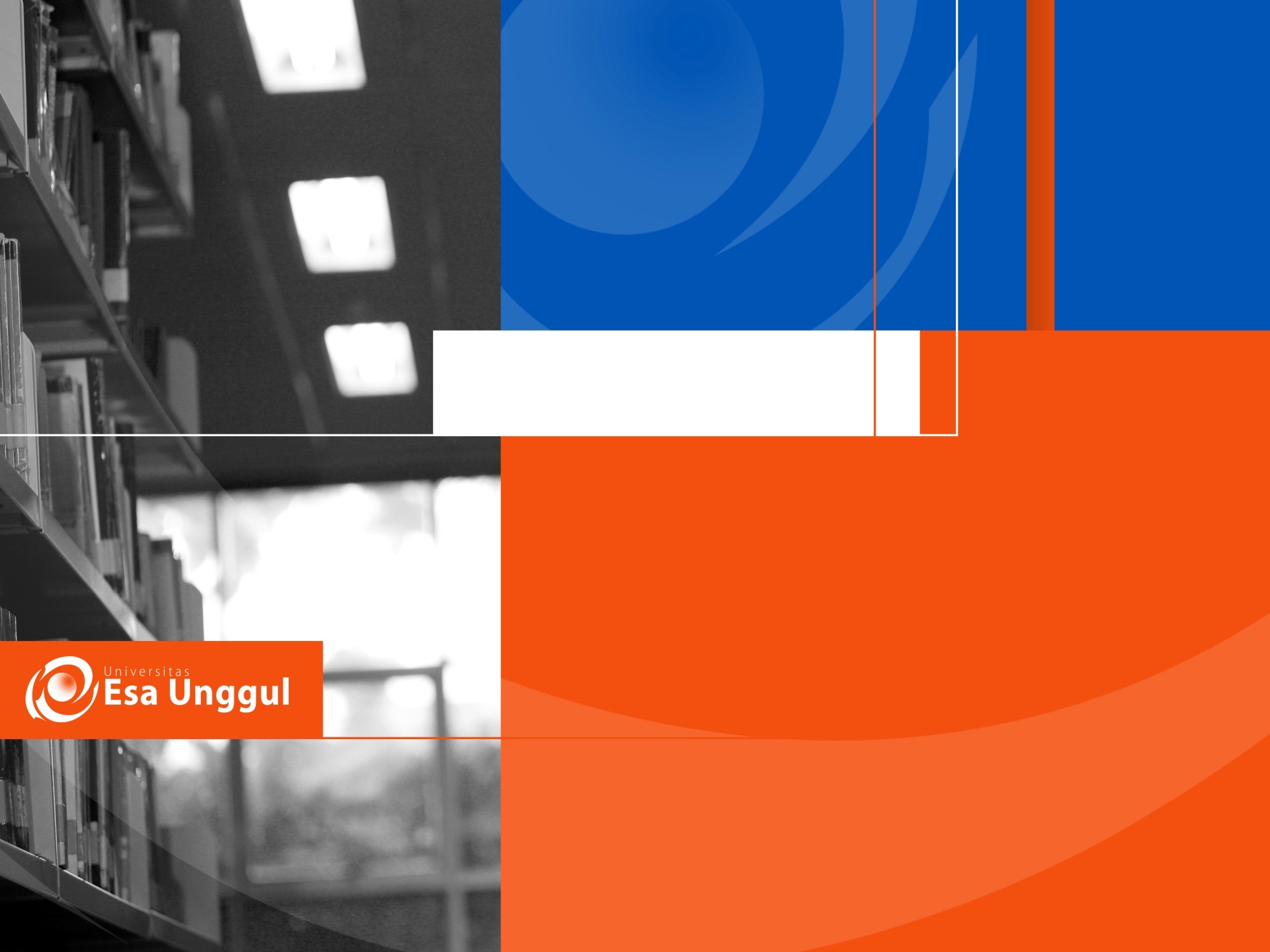 Materi Setelah UTS
08. Pemimpin dalam Organisasi Pembelajar
09. Karakter Personal Mastery & Mental Models
10. Karakter Shared Vision dan Team Learning
11. Simulasi: Persiapan Diskusi Kelompok
12. Presentasi Kelompok-1
13. Presentasi Kelompok-2
14. Presentasi Kelompok-3
You’re not a high school student !
Lulusan setara SMA vs S1
Seberapa jauh Anda memahami mata kuliah?
Tingkat Pembelajaran
Kenapa belajar Kepemimpinan & Berfikir Sistem ?
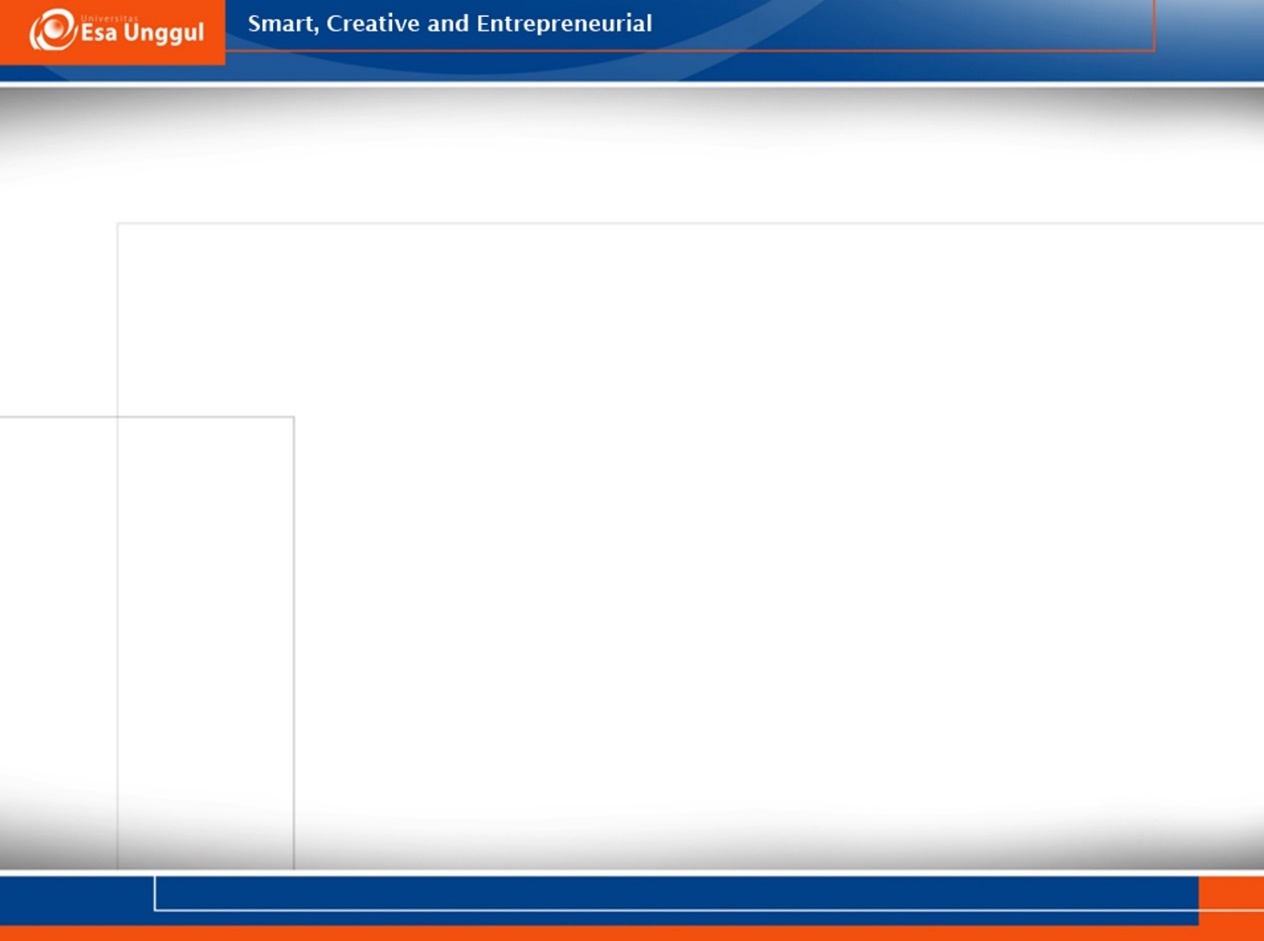 Statistik, Epidemiologi, Surveilans, AKL, PBL, Metlit, Manajemen data,  Magang, Skripsi
Kepemimpinan & Berfikir Sistem
Etikum kesehatan, AKK, Analisis Kebijakan
Bahasa Indonesia, TOEFL, Business english, Promkes, Sistem Info-Kes, Komunikasi Kesehatan, Seminar profesi, Penulisan Ilmiah
Ekokes, Perencanaan & Evaluasi Kesehatan, Pembiayaan & Penganggaran
Fisika, Kimia, Anfis, Mikro-Parasit, Farmakologi, Patofisiologi, Gizi Kesmas, Kesling, Kependudukan, Keselamatan & Kesehatan kerja, Kespro
Pancasila, Kewarganegaraan, Sosiologi-Antropologi
Motivasi usaha, Kewirausahaan, Pengembangan & Pengorganisasian Masy., Manajemen Bencana
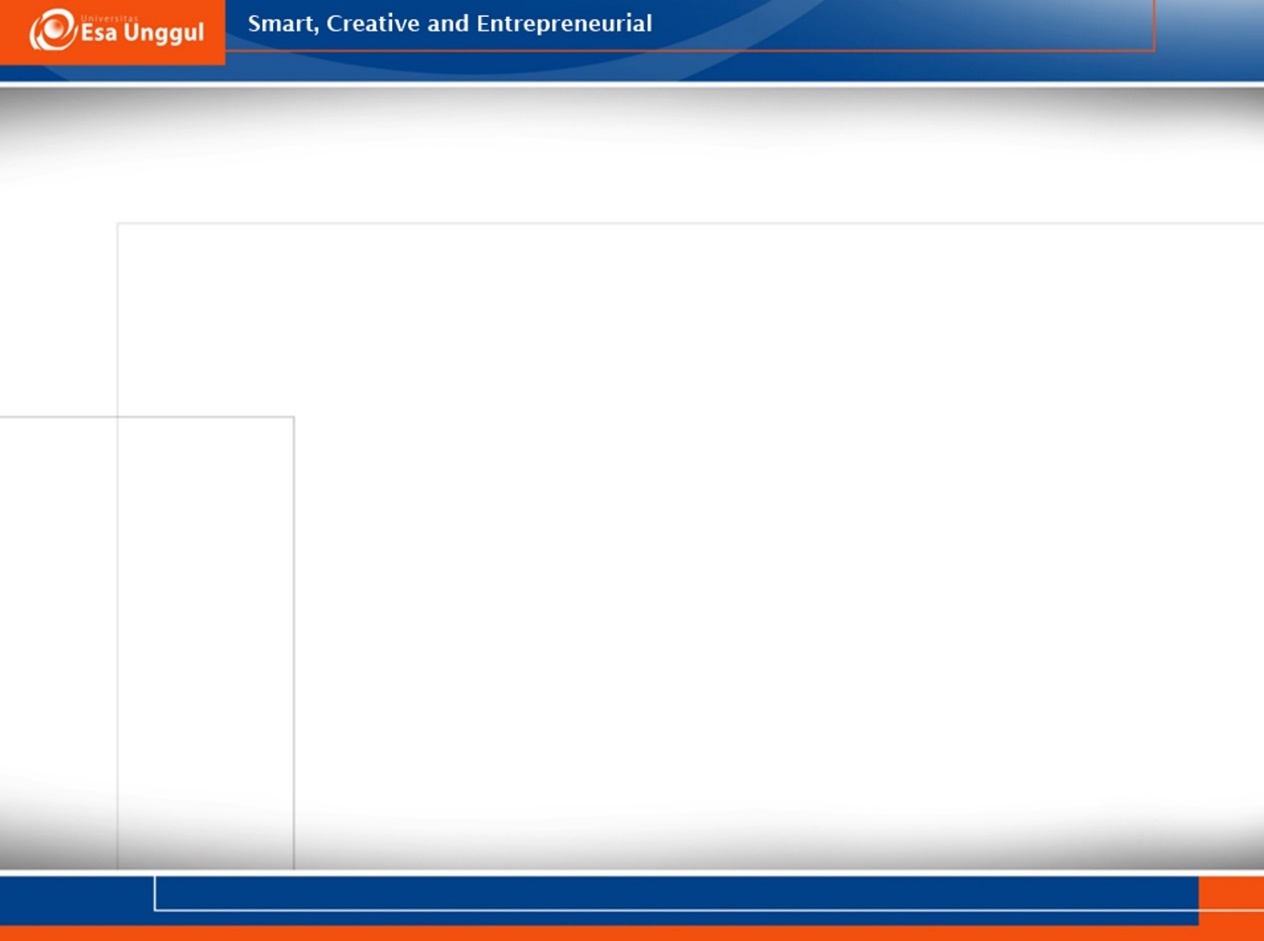 Manajemen mutu, Rancangan sampel (P), Sistem Informasi Grafis (P), Telaah kritis (P), Standarisasi pelkes (P), Epid bencana (P), Penilaian status gizi (P)
Isu terkini AKK (P)
Peraturan & perund. kesehatan, Manajemen Program, P4-Kesehatan, Aplikasi penyusunan kebkes
Dasar & Hukum Asuransi, Manajemen logistik, Manajemen keuangan, Asuransi & managed care, Akuntansi biaya, Manajemen pelayanan kesehatan
Manajemen pemasaran, Pengembangan media komunikasi kesehatan (P)
Dasar-dasar kulineri (P), Kespro remaja (P), Dasar bioteknologi (P), Gizi perkotaan (P)
Sistem pelayanan kesehatan (P), Pendidikan kesehatan & Ilmu Perilaku (P)
Manajemen SDM, Ekonomi kesejahteraan, MPK Berbasis masyarakat (P)
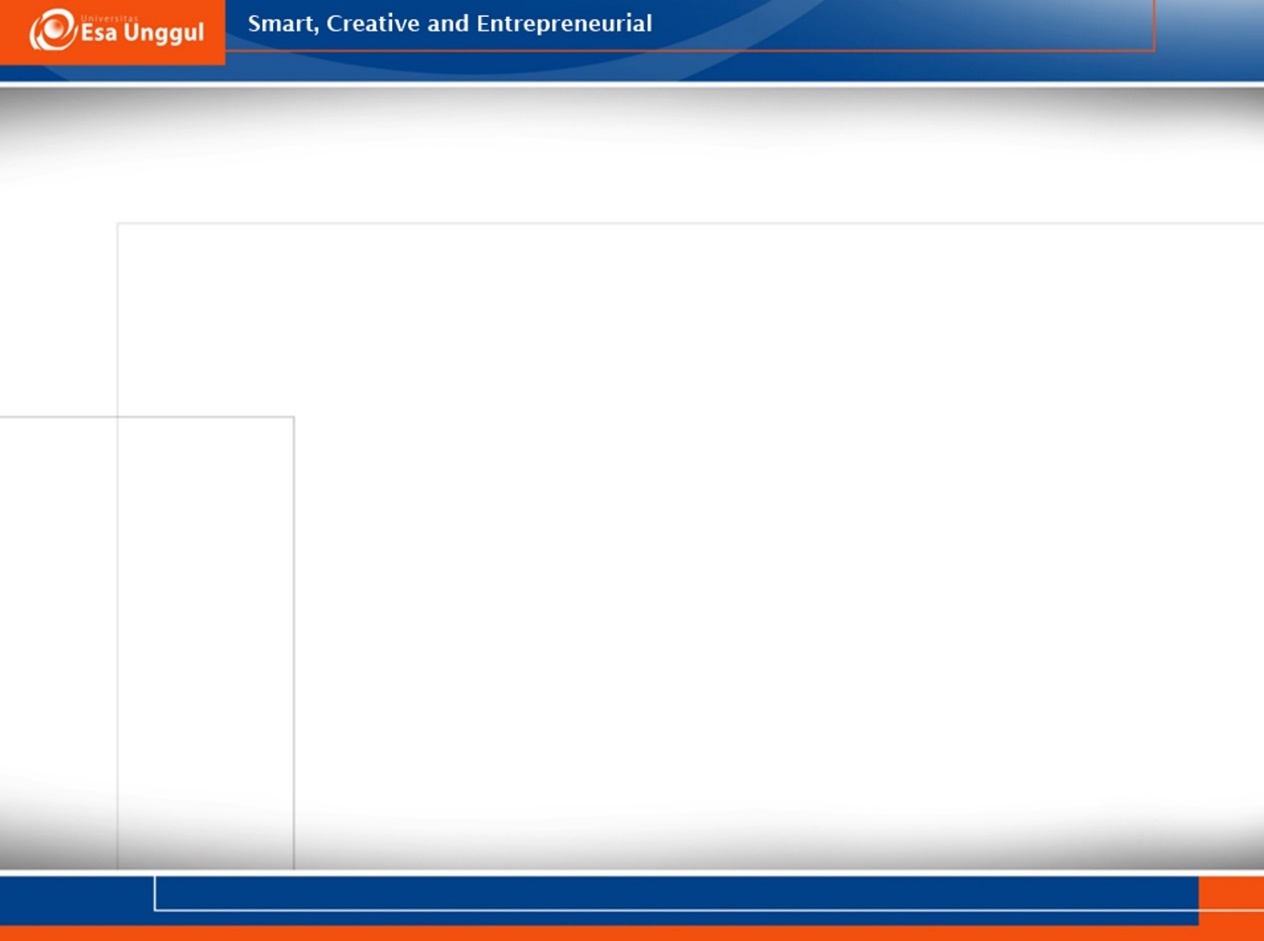 Ergonomi, Lab. K3, Surveilans Kes-ja, Ventilasi industri, Rancangan sampel (P), Sistem Informasi Grafis (P), Telaah kritis (P), Standarisasi pelkes (P), Epid bencana (P), Penilaian status gizi (P)
Sistem Manajemen K3
Manajemen risiko K3, Proses industri, Pengolahan limbah industri, Pelayanan kesehatan kerja (P), Tanggap Darurat & Manajemen Kebakaran (P)
Hygiene industri, Perundangan K3,
Pengembangan media komunikasi kesehatan (P), Promosi K3 (P)
Gizi kerja, Dasar-dasar kulineri (P), Kespro remaja (P), Dasar bioteknologi (P), Toksikologi Industri (P), Gizi perkotaan (P), Penyakit Akibat Kerja (P)
Sistem pelayanan kesehatan (P), Bahaya psikososial & stress kerja (P), Pendidikan kesehatan & Ilmu Perilaku (P)
Faktor manusia dalam K3, MPK Berbasis masyarakat (P)
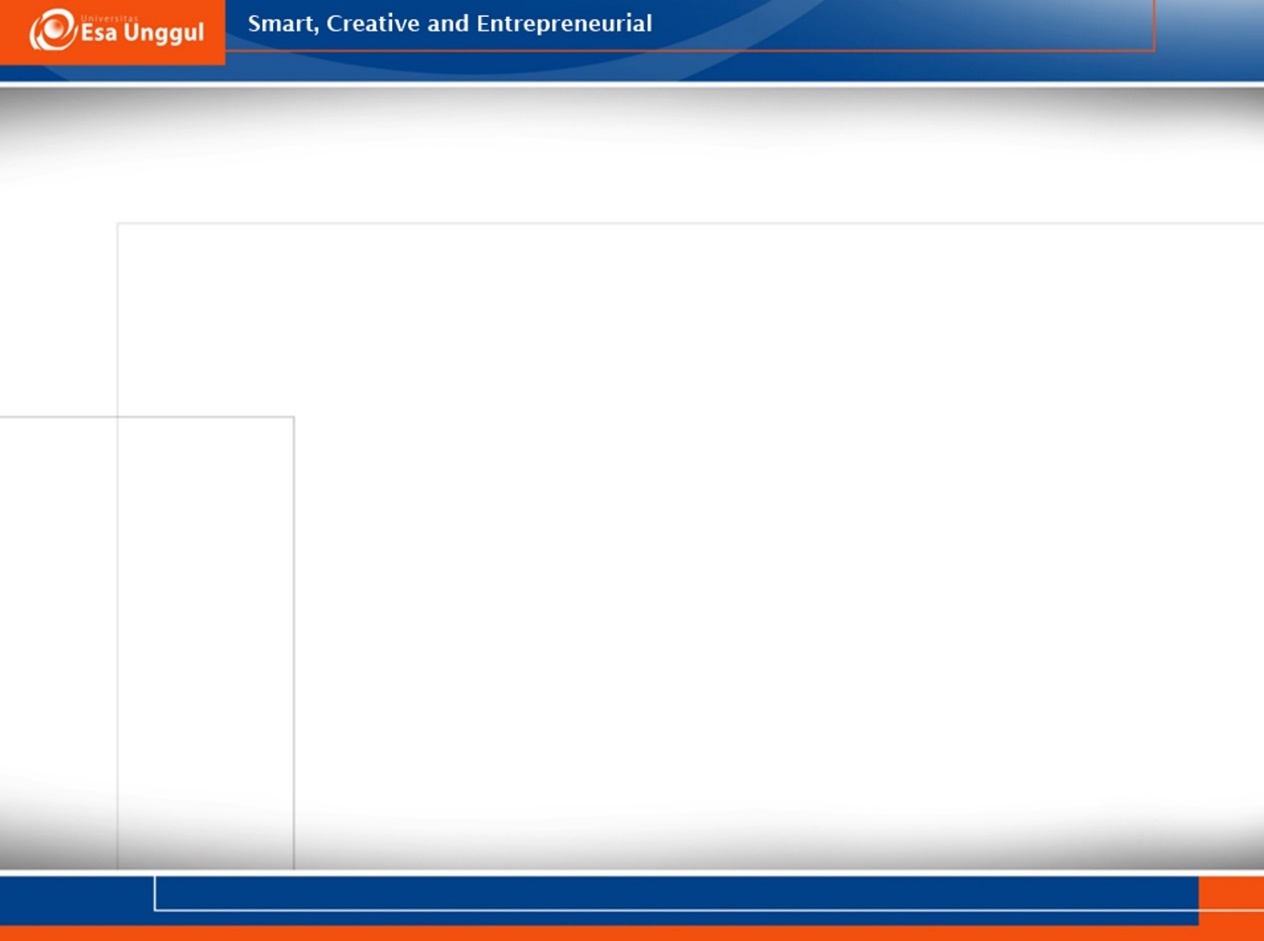 Analisis Risiko Kesling, Lab. Kesling, AMDAL, Epid Lingkungan, Rancangan sampel (P), Sistem Informasi Grafis (P), Telaah kritis (P), Standarisasi pelkes (P), Epid bencana (P), Penilaian status gizi (P)
Sistem Manajemen Audit Lingkungan, Isu-isu Terkini Lingkungan
Pengolahan limbah lingkungan, Pengolahan air bersih, Hukum Lingkungan, Kesling Tanggap Darurat, Sanitasi makanan & minuman (P), Persampahan (P)
Permasalahan kesehatan & pencemaran udara, Perencanaan Kesling
Toksikologi lingkungan, Vektor penyakit & pengendalian, Dasar bioteknologi (P), Toksikologi Industri (P), Gizi perkotaan (P)
Pengembangan media komunikasi kesehatan (P)
Sistem pelayanan kesehatan (P) Pendidikan kesehatan & Ilmu Perilaku (P)
Sanitasi pemukiman dan tempat umum (P), MPK Berbasis masyarakat (P)
What’s our study plan?
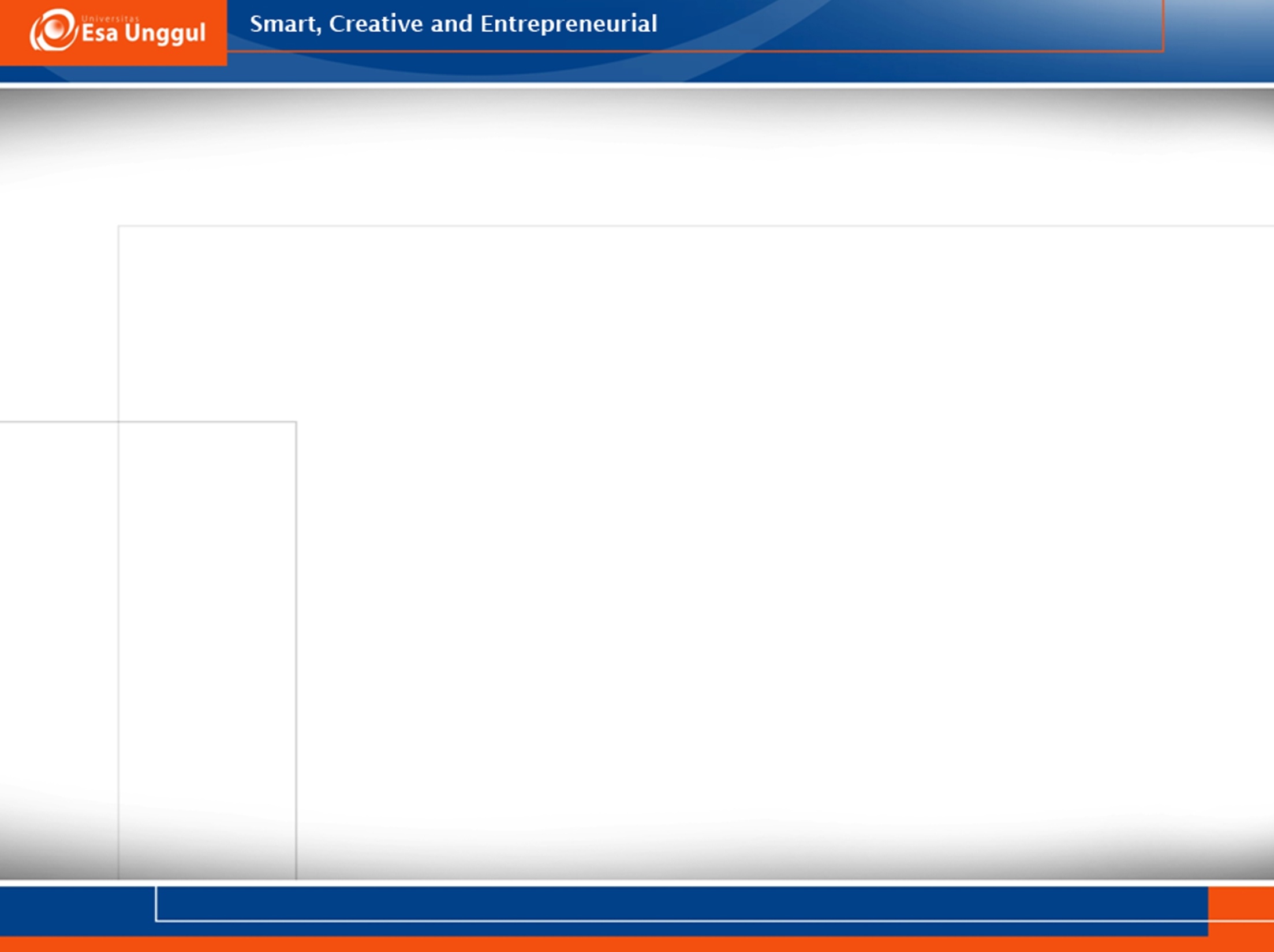 RENCANA PEMBELAJARAN SEMESTER
Nama mata kuliah = Kepemimpinan dan Berfikir Sistem
Bobot mata kuliah = 2 SKS
Jumlah pertemuan = 14
Metode Student-centered Learning = contextual instruction, cooperative learning, dan small group discussion
Apakah arti 2 SKS?
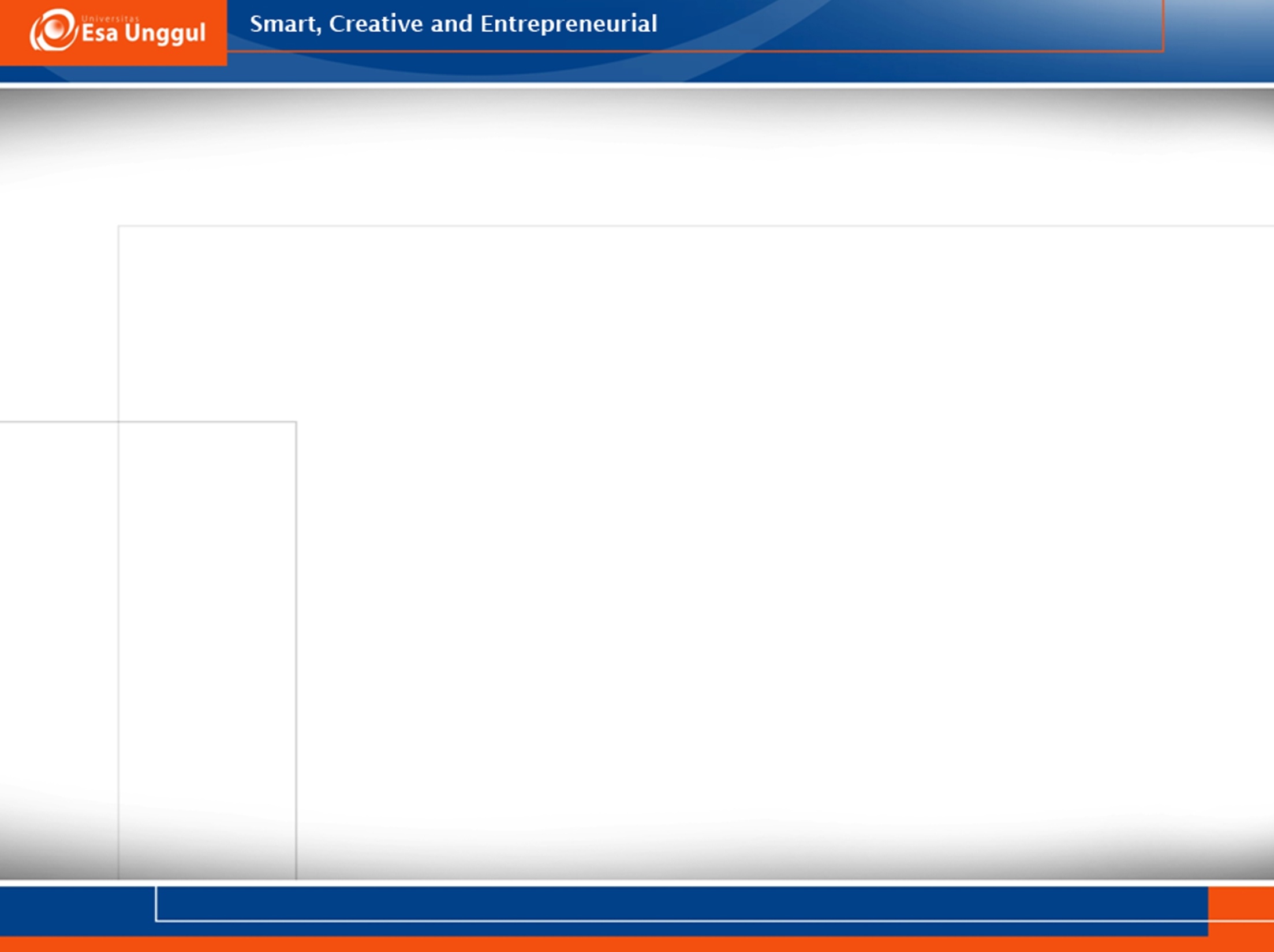 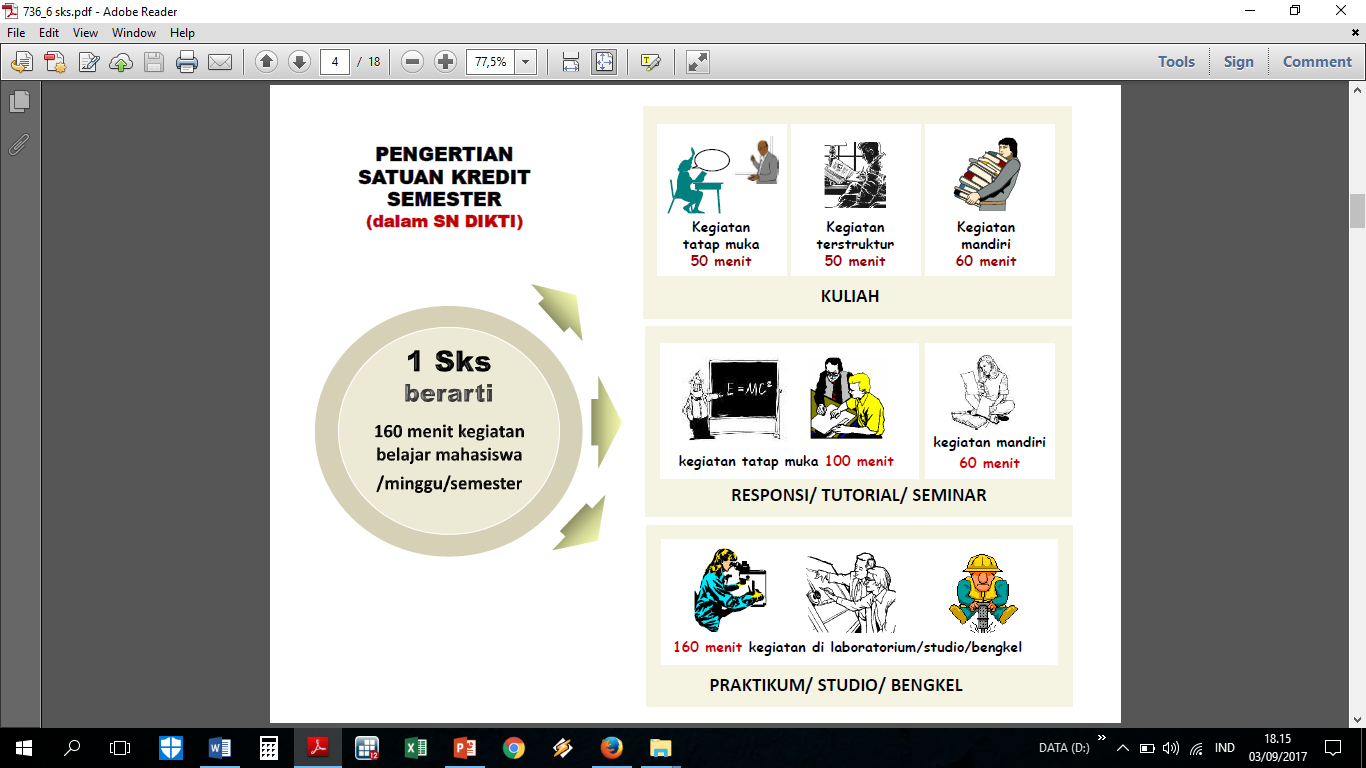 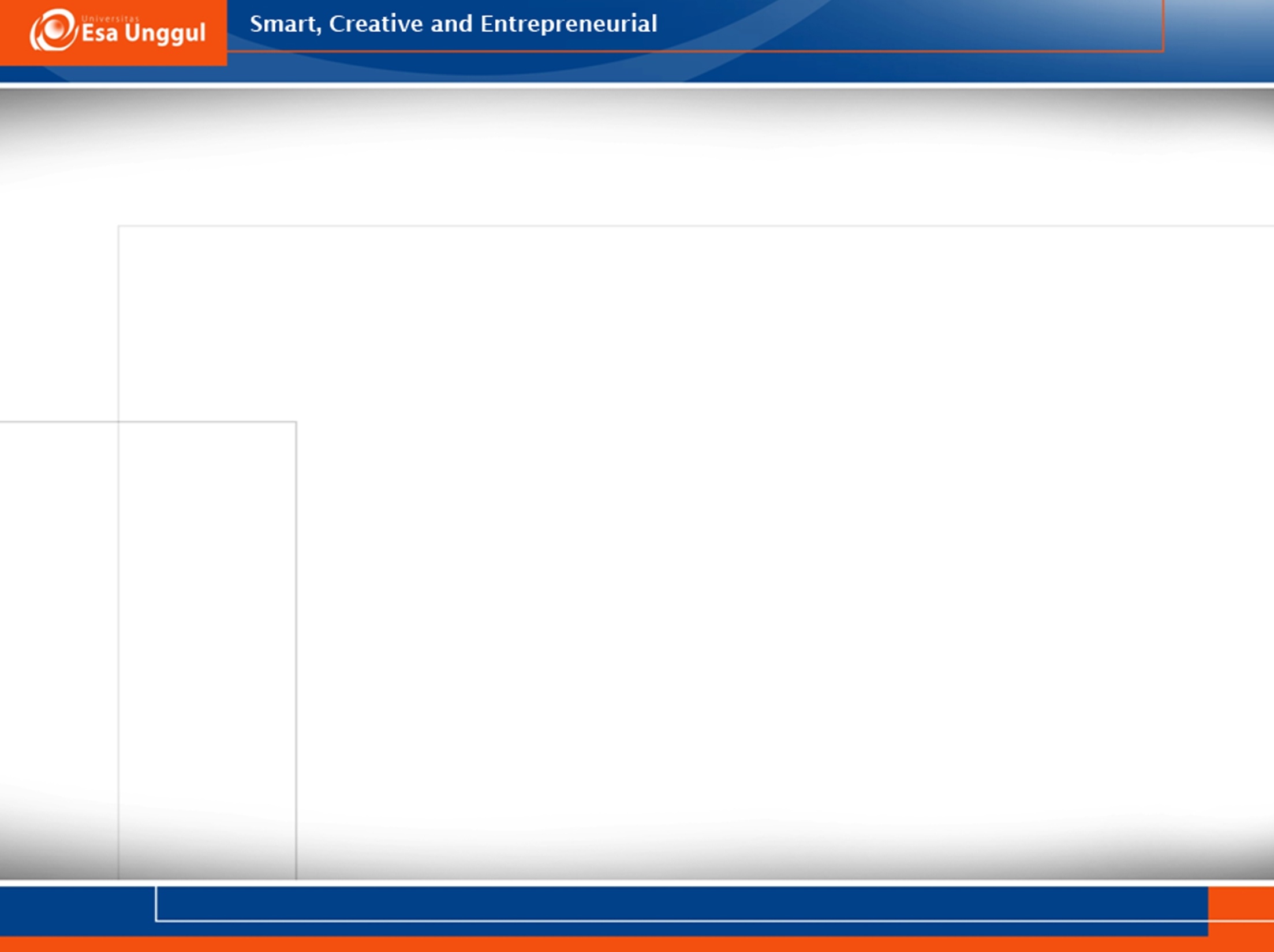 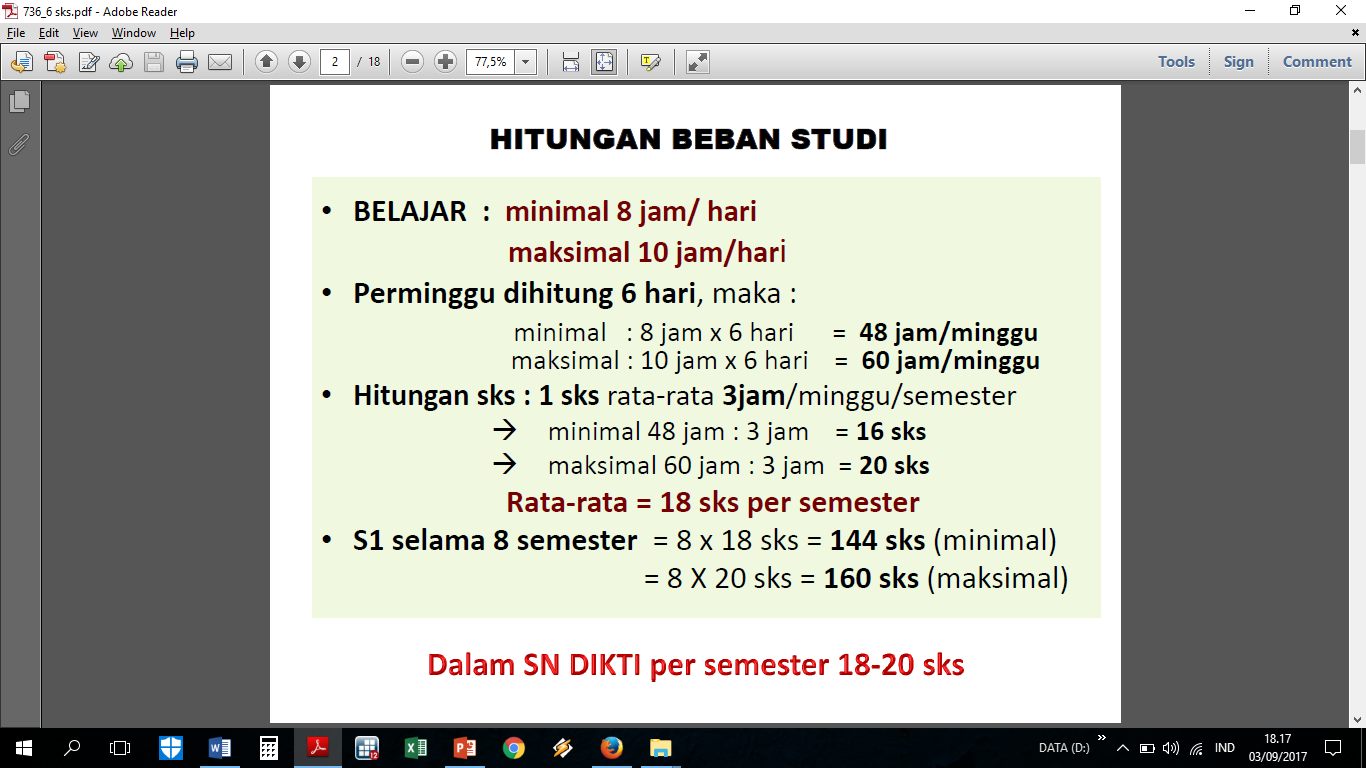 I appreciate to honest than clever students
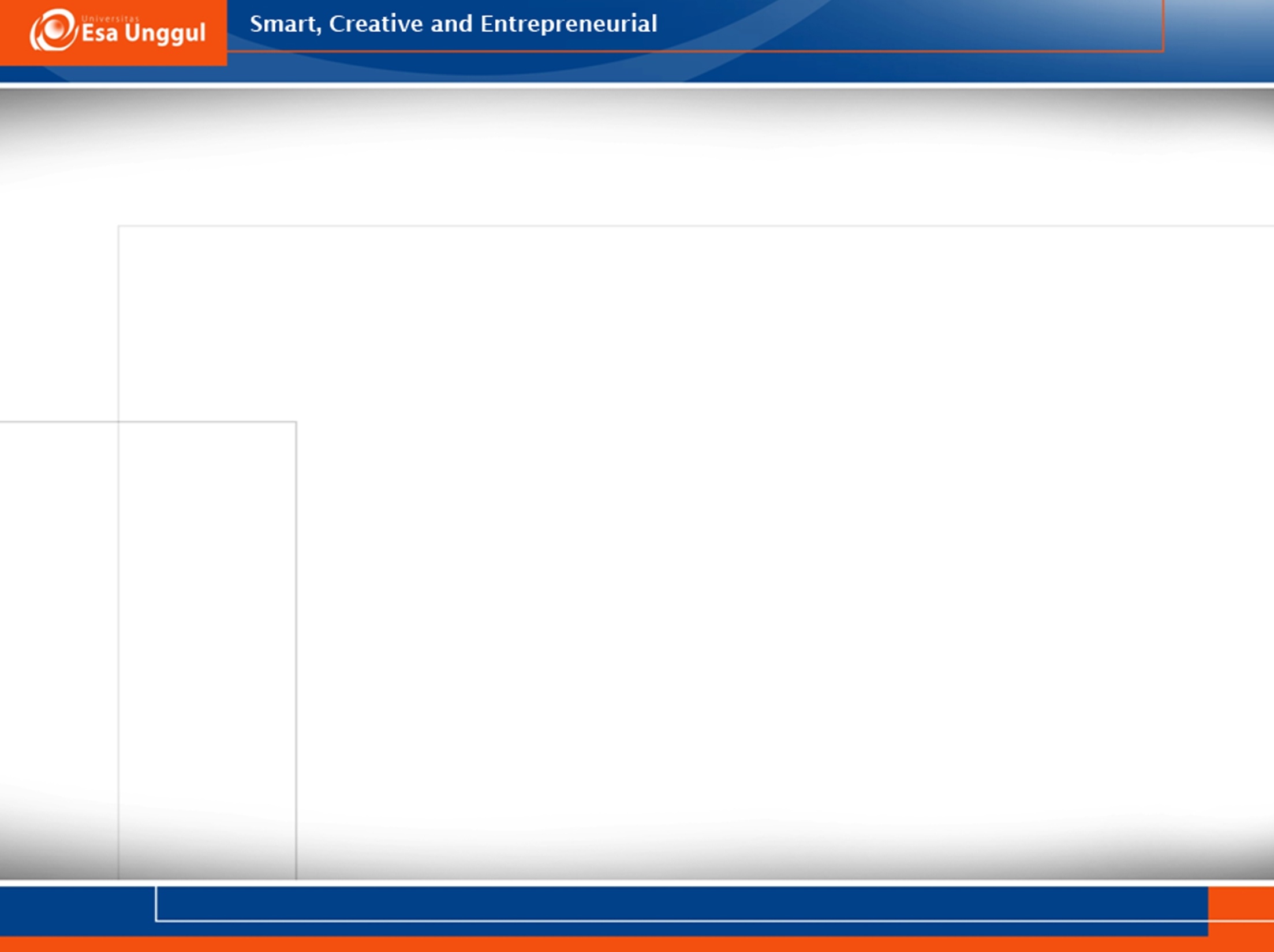 Jujur vs Tidak Jujur
What should you act in Class?
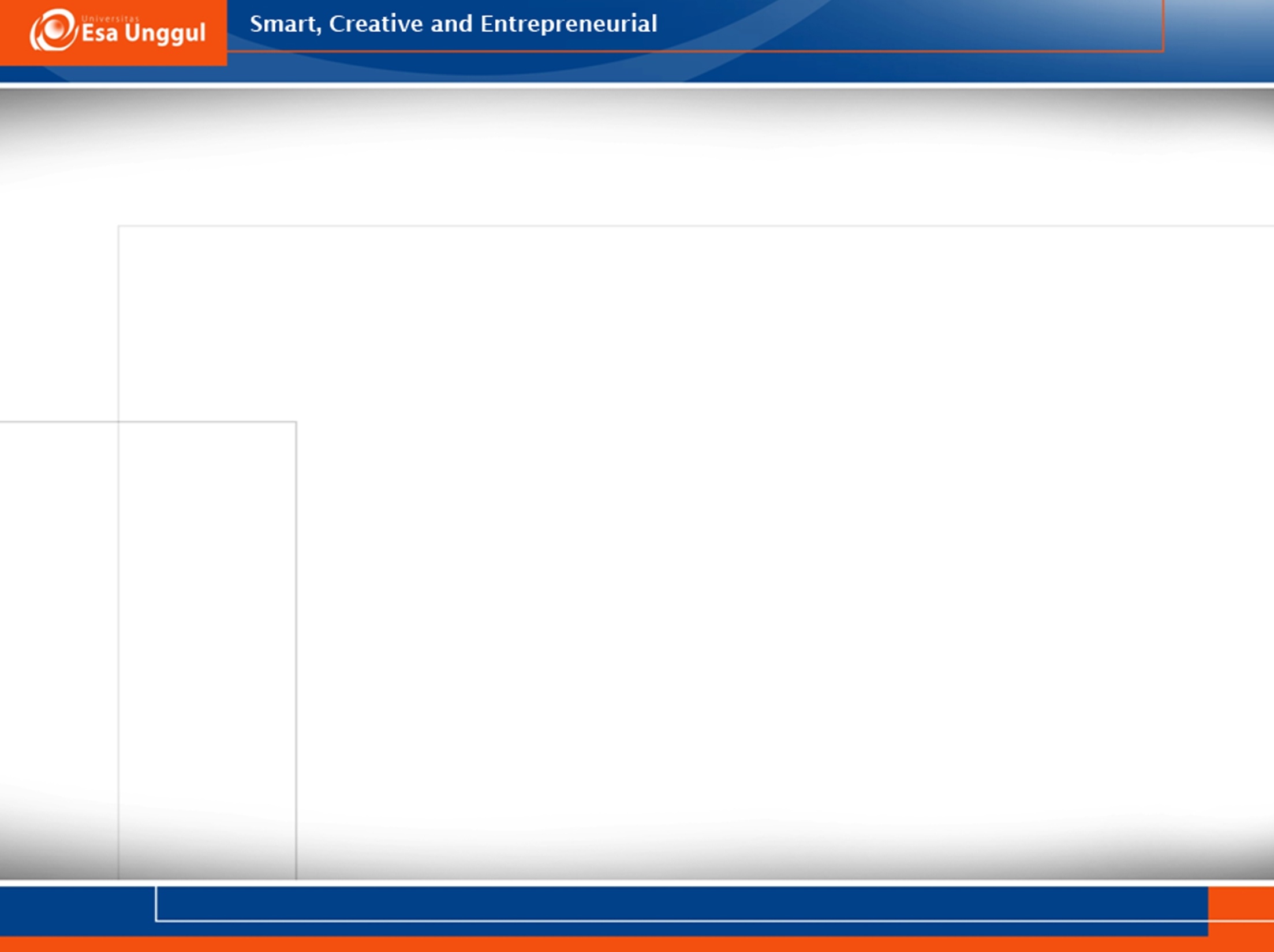 KEHADIRAN
HADIR
Melakukan Tap kartu mahasiswa (TIDAK BOLEH DIWAKILKAN, jika ketahuan  Nilai D) 
Jika lupa bawa kartu, tanda tangan di absen manual. CATATAN = 3 kali lupa bawa kartu, dianggal ALPA 1 kali.
Dosen akan memanggil kembali nama mahasiswa (cek titipan kartu)
IZIN
Izin diakui jika memberitahu SEBELUM jam kuliah, izin setelah jam kuliah dianggap ALPA
Izin dapat melalui media antara lain: WA, SMS, BBM, Email 
SAKIT
Sakit diakui jika ada surat dokter yang sah (ada tanda tangan dokter) dan diberikan maksimal pada pertemuan berikutnya.
Pada surat sakit beri nama mahasiswa, NIM, sesi mata kuliah
Di luar ketentuan di atas, dinyatakan ALPA
ALPA
Jika tidak memenuhi ketentuan di atas
Alpa berturut-turut 3 hari, dinyatakan Tidak Lulus
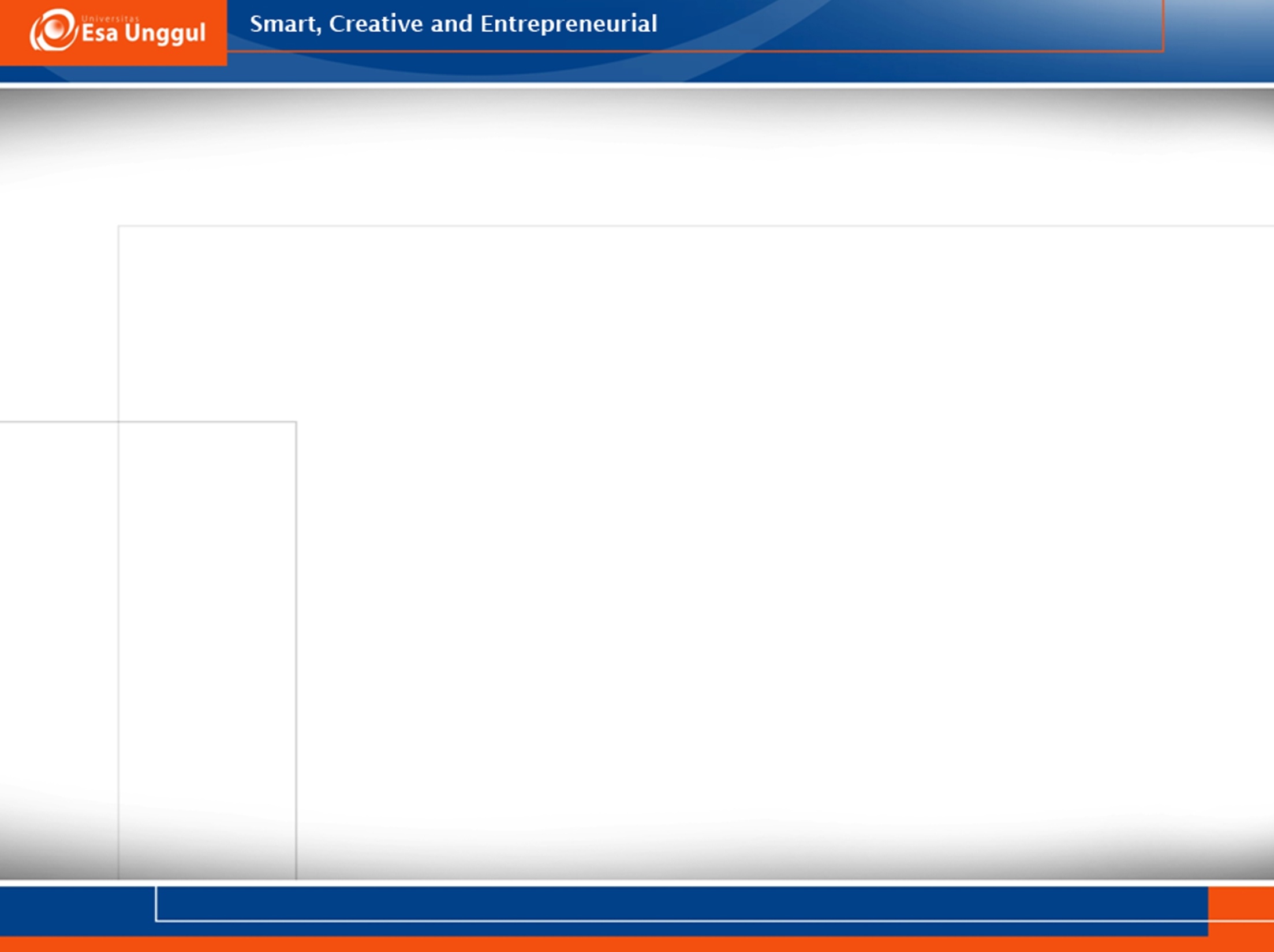 SELAMA PENGAJARAN
Menggunakan metode Student-Centered Learning (SCL): 
Diharapkan mahasiswa aktif (Bertanya, Berdiskusi, Menanggapi, dsb)
Dosen hanya memberikan materi secara garis besar, mahasiswa wajib memperdalam materi di luar perkuliahan (membaca literatur, mengerjakan tugas, dan sebagainya)
Tidak MENGGANGGU proses pembelajaran:
Tidak mengobrol atau membuat kegiatan yang mengganggu dosen/mahasiswa lain dalam pembelajaran
Tidak melakukan aktivitas makan selama pembelajaran
Bagi mahasiswa yang ingin melakukan kegiatan di luar pembelajaran, dosen akan memberikan ijin, seperti:
Membicarakan sesuatu dengan teman
Mengantuk (ingin tidur)
Makan (ngemil)
Membuat tugas mata kuliah lain
Menelepon dan sebagainya
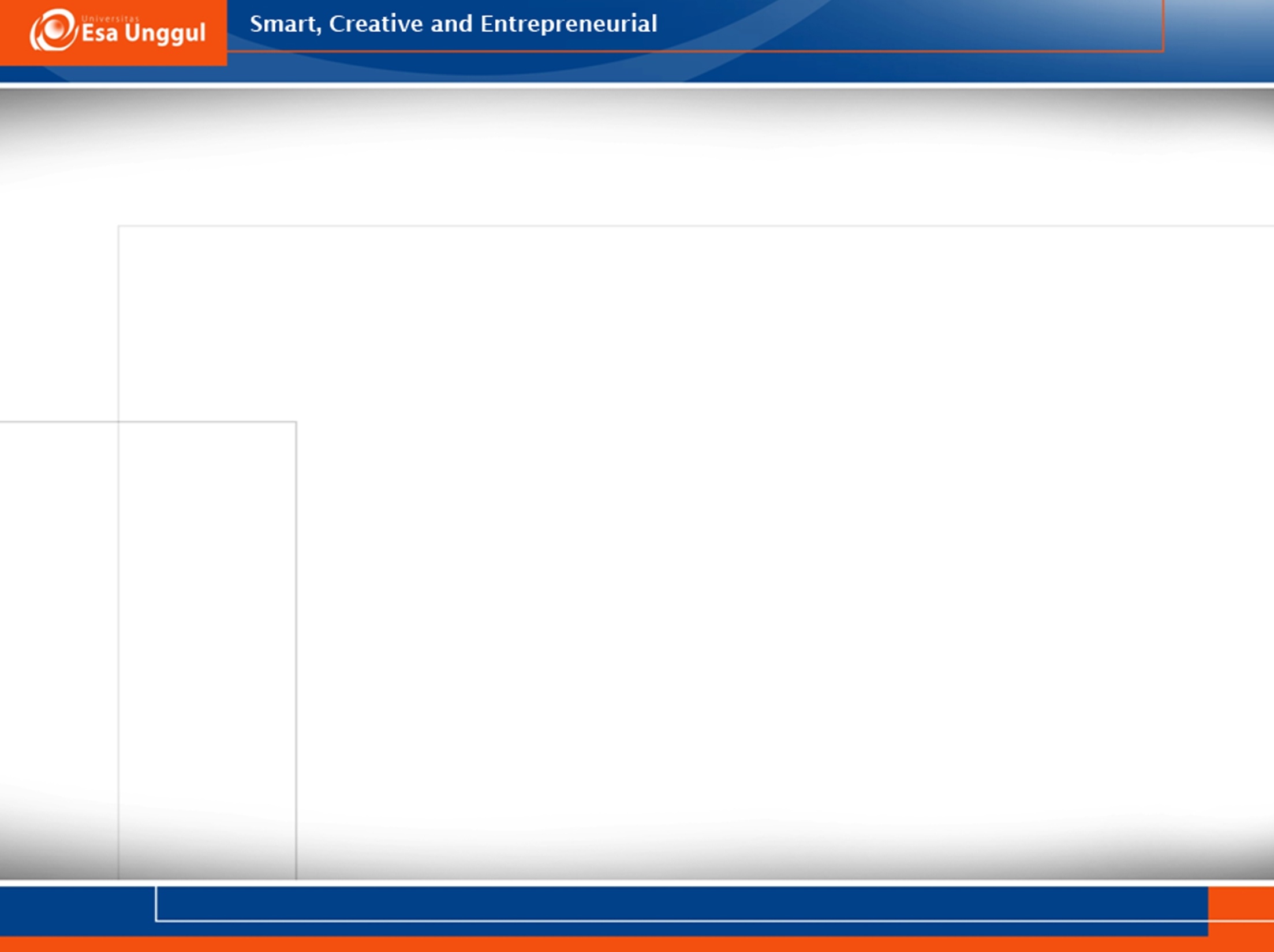 TUGAS KELOMPOK
TUGAS dikerjakan dengan sebaik-baiknya karena komponen penilaian 30% dari seluruh nilai
DILARANG meng-COPY PASTE atau menjiplak atau tindakan curang lainnya dalam mengerjakan tugas. Mahasiswa yang kedapatan melakukan hal tersebut, akan diberi nilai tugas 0 (nol).
Mahasiswa diharapkan aktif berkonsultasi dengan dosen mengenai kesulitan dalam mengerjakan tugas (media WA, SMS, email, tatap muka, dsb)
Pemahaman Anda akan diuji dengan UTS dan UAS
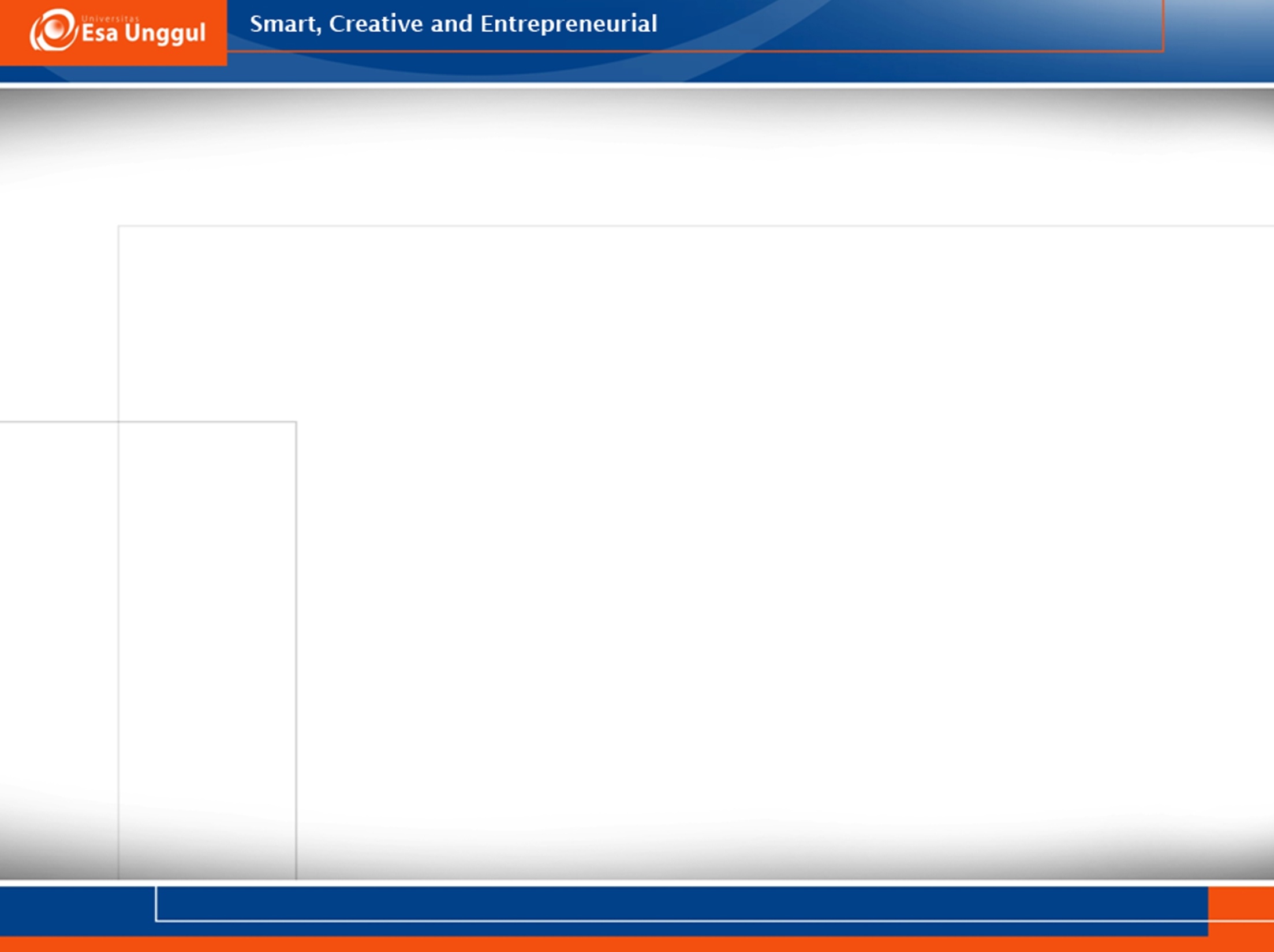 UJIAN (UTS dan UAS)
Tujuan UTS dan UAS untuk menilai kemampuan mahasiswa dalam aspek teoritis dan konseptual
Tidak ada perbaikan nilai (remedial)
Ketentuan Ujian mengikuti Pedoman Akademik dari UEU:
Tidak boleh MENYONTEK dan Kerjasama  Nilai E
Ujian susulan diberikan jika:
Sakit yang perlu perawatan dibuktikan dengan surat keterangan Rumah Sakit/Dokter
Ada keluarga satu batih (Ayah, Ibu, Kakak, Adik) yang meninggal dunia
Mendapat tugas dinas dari kantor (dibuktikan dengan surat keterangan)
Kejadian luar biasa (banjir, bencana alam, dsb)
Nilai ujian susulan yang diinput ke SIAKAD = maksimal 80%
Maksimal 4 kali ALPA
We need Class Leader
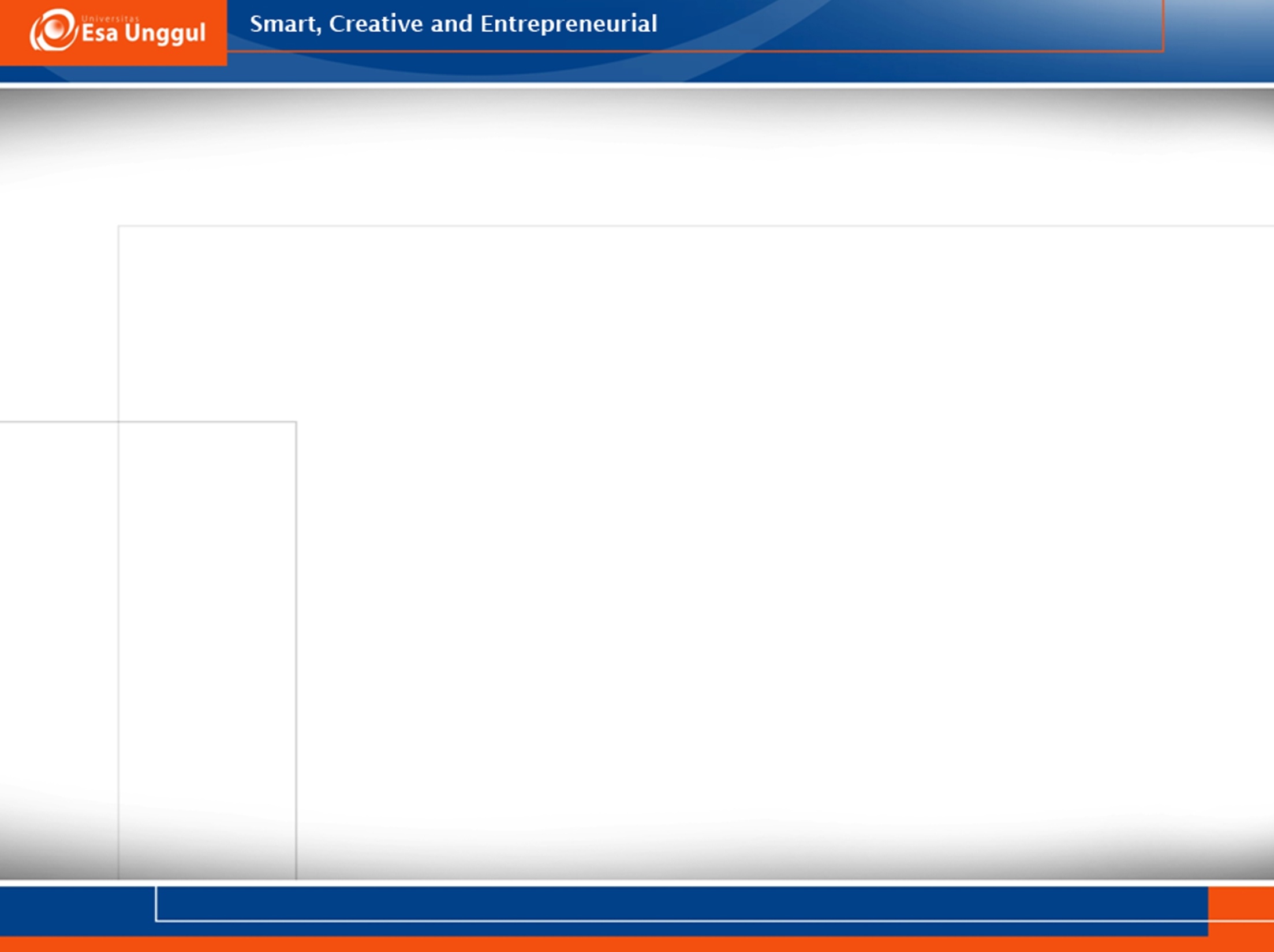 PJ Kelas
Membantu kelancaran proses kuliah
Mediator komunikasi antara mahasiswa dan dosen
Aktif dalam menyampaikan informasi
Memiliki media komunikasi (minimal WA dan email)
Rajin masuk kuliah
Literature
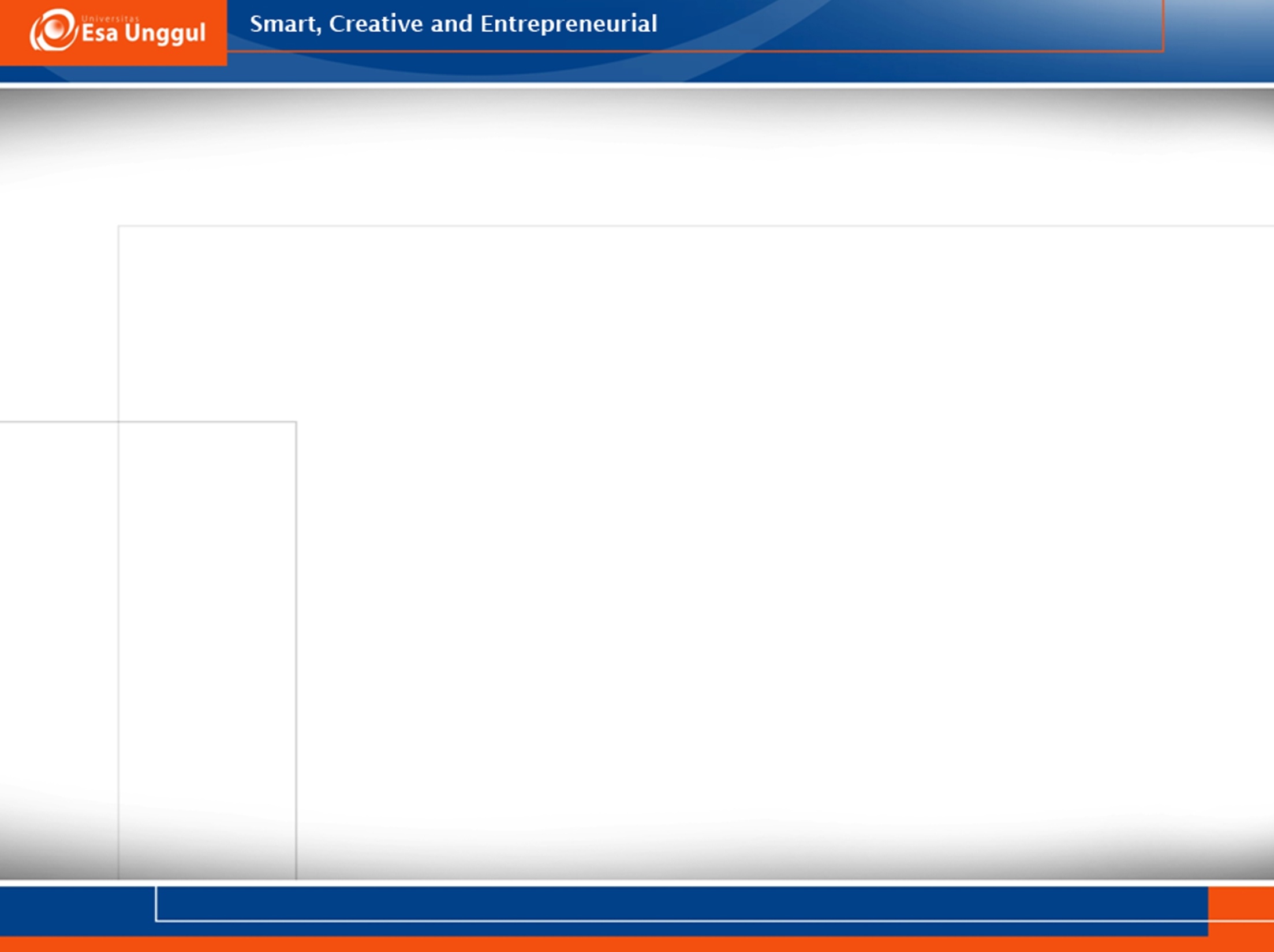 Buku-buku Referensi
Northouse, Peter G. 2013. Kepemimpinan: Teori dan Praktik, edisi Keenam. Terjemahan: Ati Cahayani. Jakarta: Indeks.
Battle-Fisher, Michele. 2015. Application of System Thinking to Health Policy & Public Health Ethics: Public Health and Private Illness. Switzerland: Springer International. (e-book)
Haines, Stephen (editor). 2004. 50 One-minute Tips for Leader: Using the Systems Thinking Approach. California: System Thinking Press.
Hester, Patrick T., dan Kevin MacG. Adams. 2014. Systemic Thinking: Fundamentals for Understanding Problem and Messes. Switzerland: Springer International. (e-book)
World Health Organization. 2009. Systems Thinking for Health Systems Strengthening. WHO Press. (e-book)
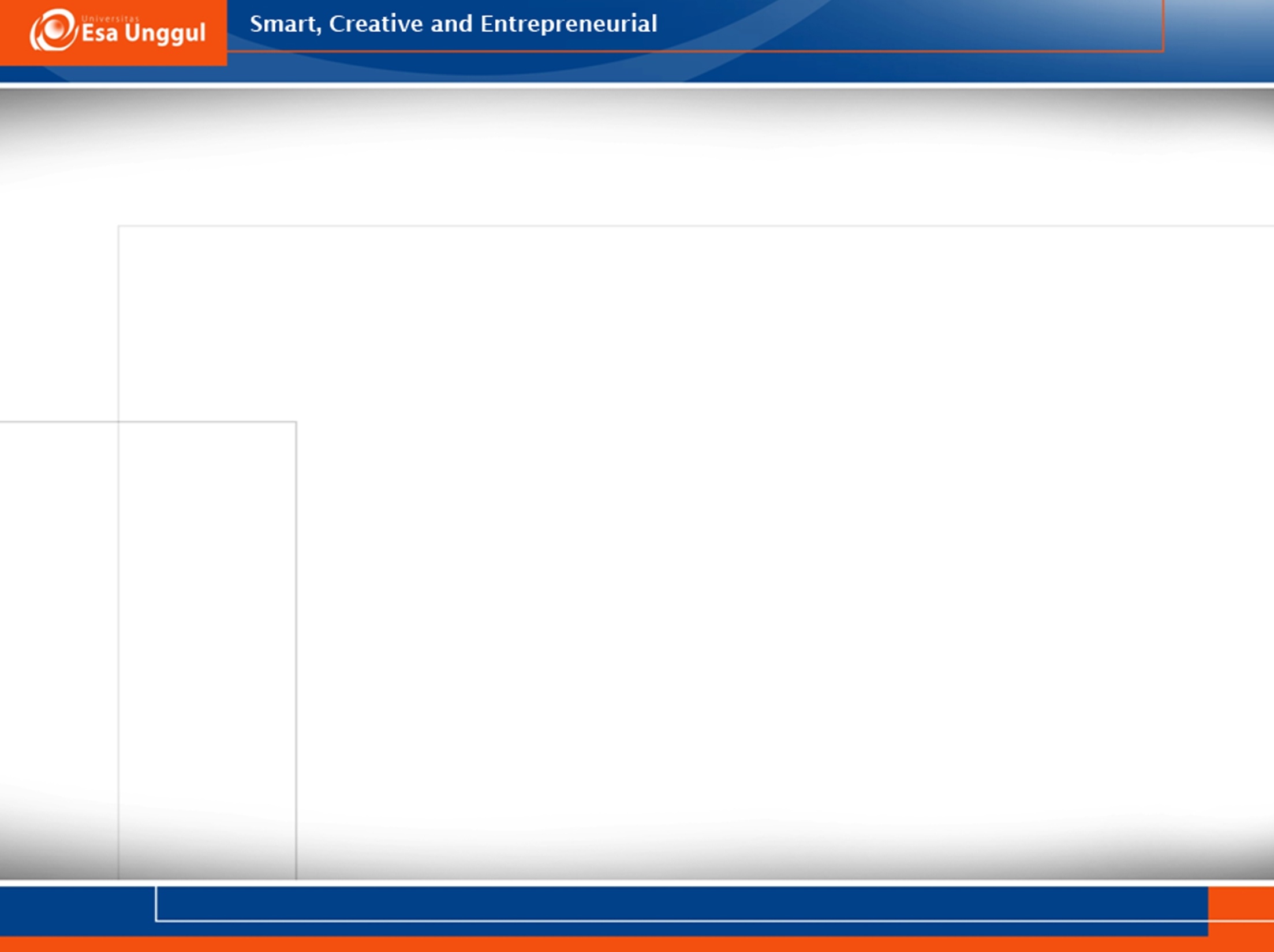 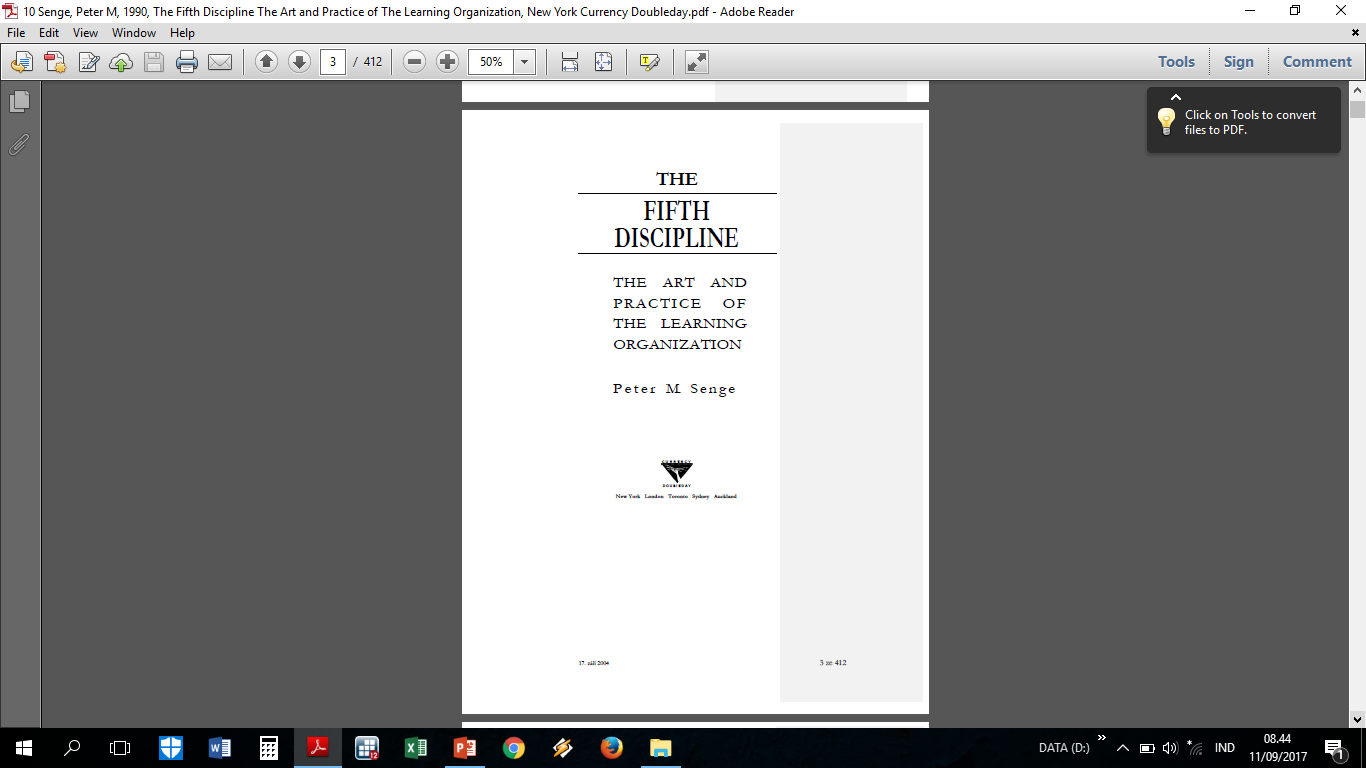 Referensi Rekomendasi dari IAKMI untuk Kurikulum Kesmas yang ada di Perpustakaan Esa Unggul
Senge, Peter M. 1990. The Fifth Discipline: The Art & Practice of The Learning Organization. New York: Currency Doubleday. (R 658.4 SEN t)
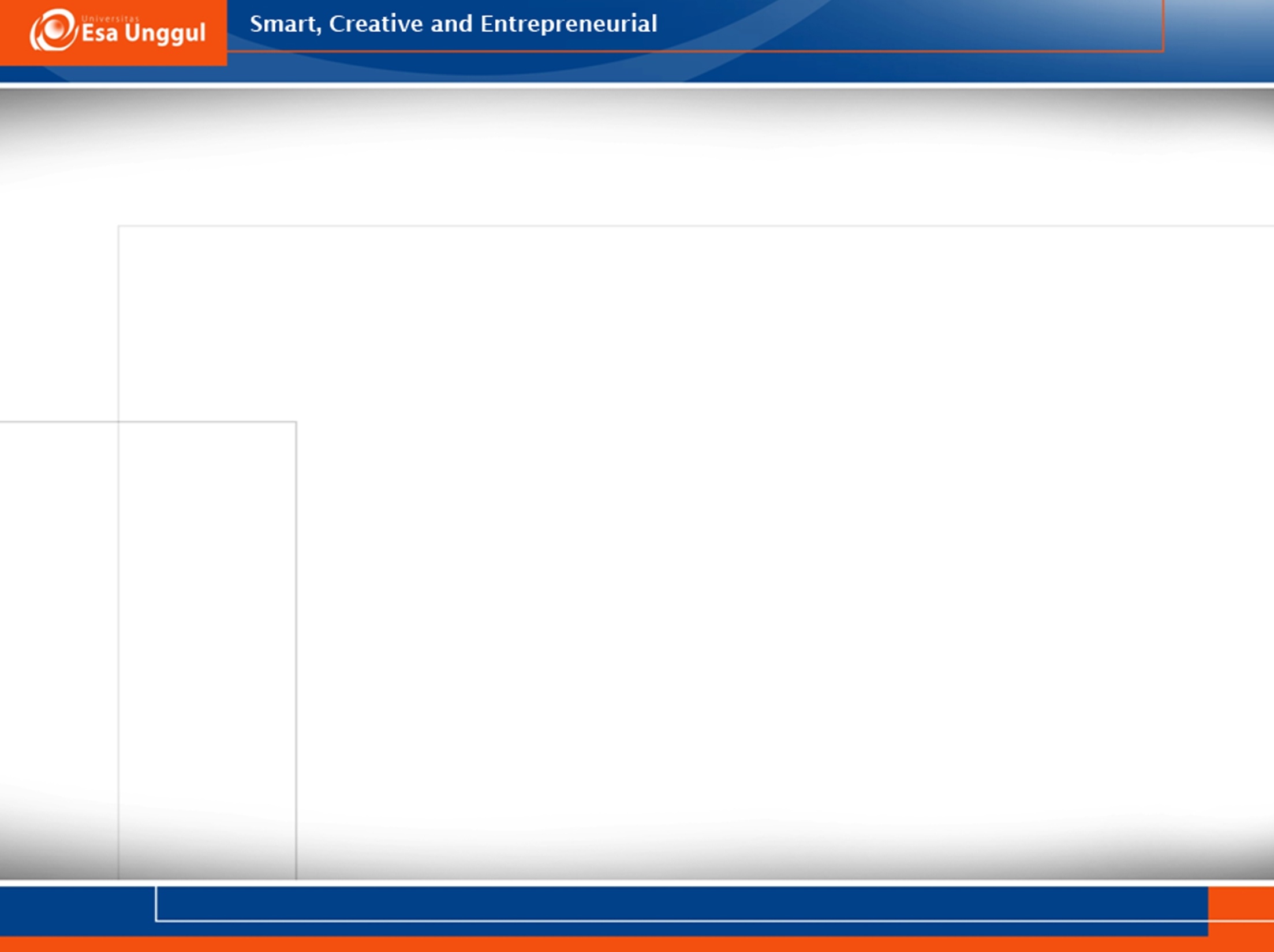 Buku-buku Kepemimpinan di Perpustakaan Esa Unggul (Bahasa Indonesia)
Arifin, Syamsul. 2012. Leadership: Ilmu dan Seni Kepemimpinan. Mitra Wacana Media (303.34 ARI l)
Hughes, Richard L.,Robert C. Ginnett, dan Goedon C. Curphy. 2015. Leadership: Memperkaya Pelajaran dari Pengalaman. Salemba Humanika. (303.34 HUG l)
Kartono, Kartini. 2014. Pemimpin dan Kepemimpinan. Rajawali Press. (303.34 KAR p)
Locke, Edwin A. 1993. Esensi Kepemimpinan. Spektrum. (658.409.2 LOC e)
Mar’at. 2005. Pemimpin dan Kepemimpinan. Ghalia Indonesia. (658.409.2 MAR p)
Rowitz, Louis. 2011. Kepemimpinan Kesehatan Masyarakat: Aplikasi dalam Praktik. EGC. (658.409 ROW k) 
Siagian, Sondang P. 2003. Teori dan Praktik Kepemimpinan. Rineka Cipta. (303.34 SIA t)
Sashkin, Marshall & Molly G. 2011. Shaskin. Prinsip-prinsip Kepemimpinan. Erlangga. (330.34 SAS p)
Wirawan. 2014. Kepemimpinan: Teori, Psikologi, Perilaku Organisasi, Aplikasi, dan Penelitian. Rajawali Press. (158.4 WIR k)
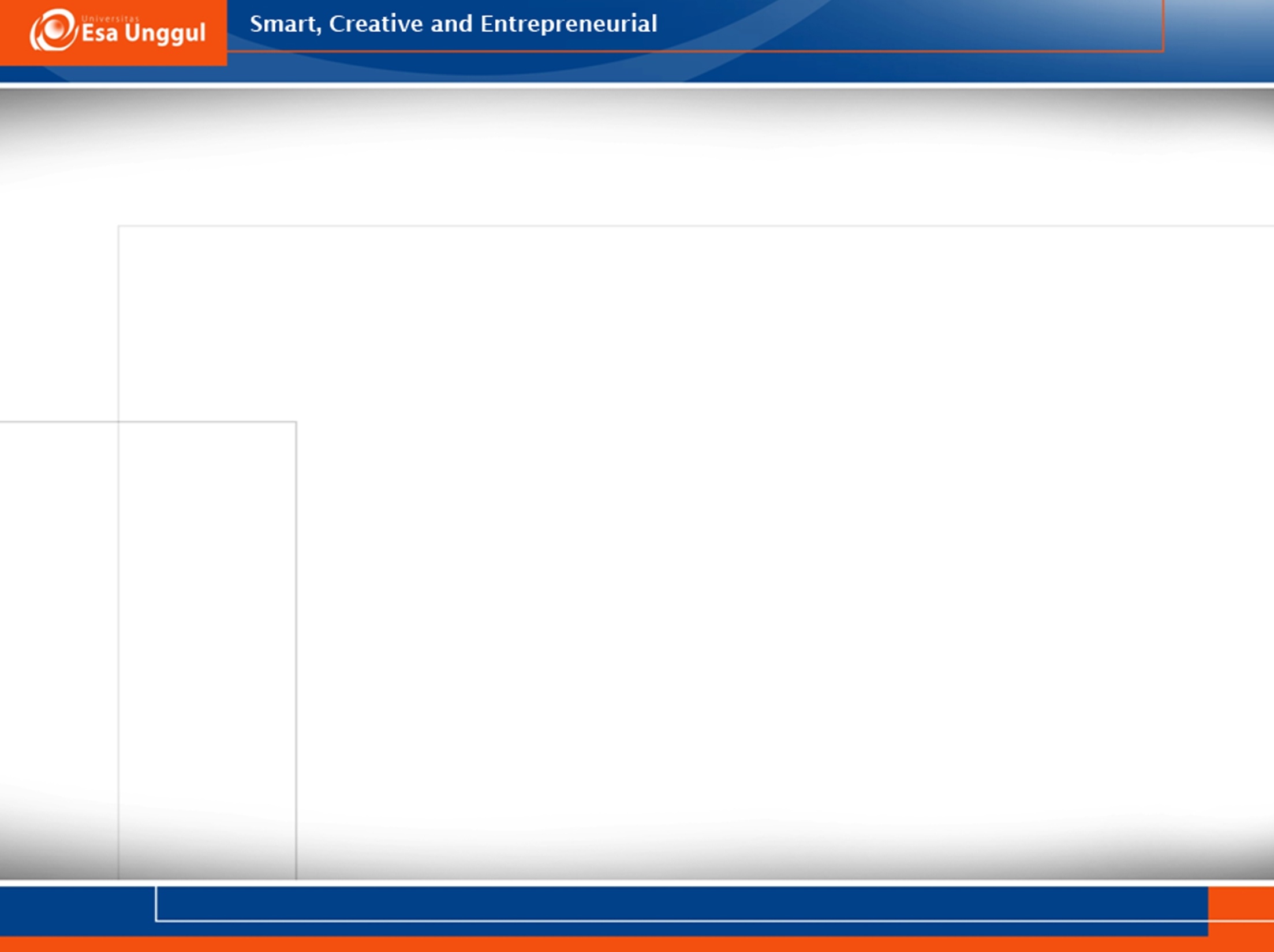 Buku-buku “Berfikir Sistem” di Perpustakaan Esa Unggul)
Gharajedaghi, Jamshid. 2015. System Thinking: Managing Chaos and Complexity. Elsevier. (003 GHA s)
Jackson, Michael C. 2003. System Thinking: Creative Holism for Managers. John Willey & Sons. (658.4 JAC s)
Tilley, Scott & Harry Rosenblatt. 2017. Systems Analysis and Design. Cengage Learning. (R 003 TIL s)
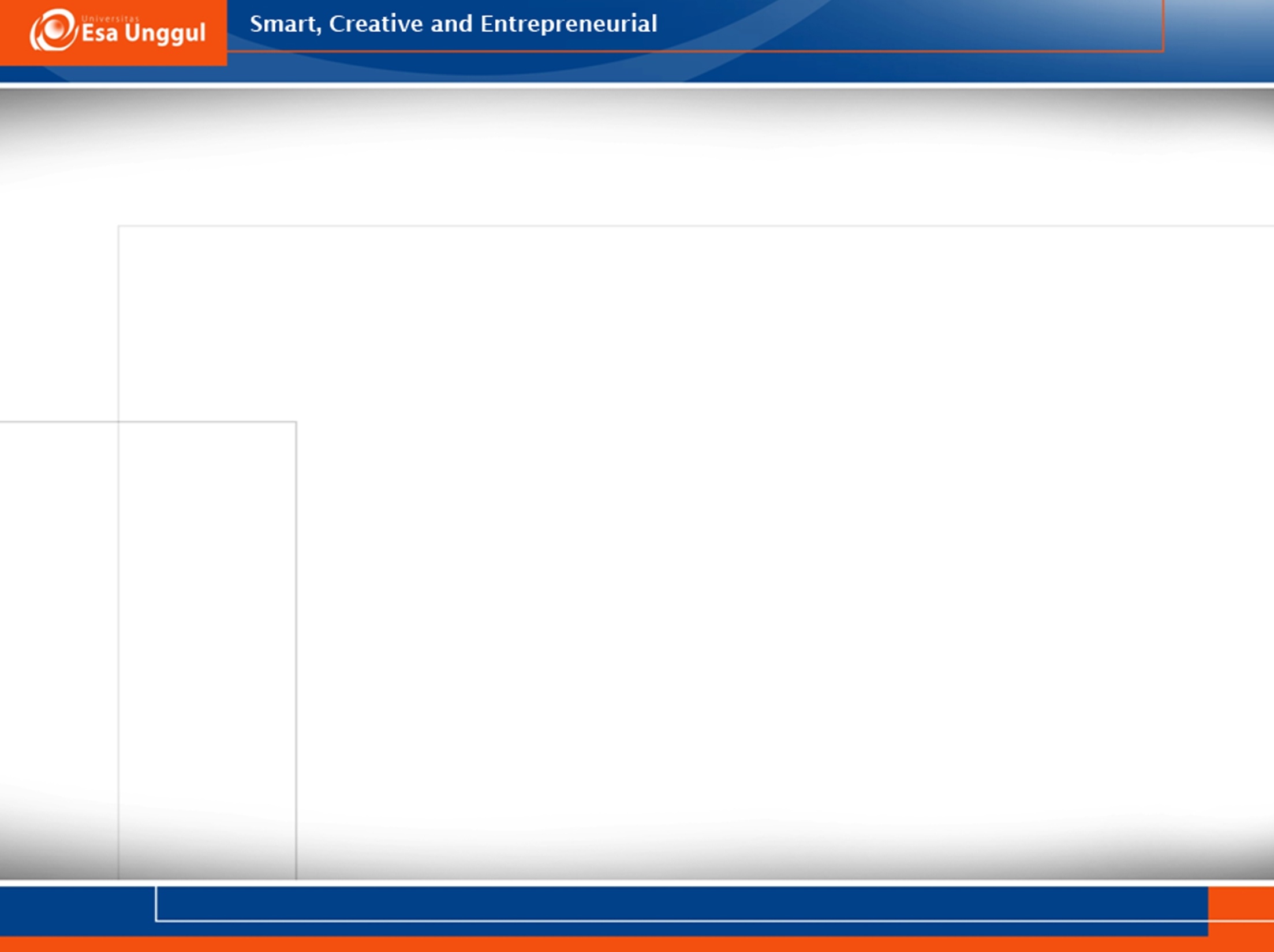 Buku-buku Tambahan tentang SISTEM
Adisasmito, Wiku. 2008. Sistem Kesehatan. Rajagrafindo Persada. (613 ADI s)
Eriyatno. 2013. Ilmu Sistem: Meningkatkan Mutu dan Efektivitas Manajemen. Guna Widya Kerjajaya (658.403 ERI) 
Eriyatno dan Larasati, Liesa. 2013. Ilmu Sistem: Meningkatkan Integrasi dan Koordinasi Manajemen. Guna Widya Kerjajaya (658.403 ERI)
Mills, Anne. 1999. Desentralisasi Sistem Kesehatan. Gajah Mada Press. (613 MIL d)
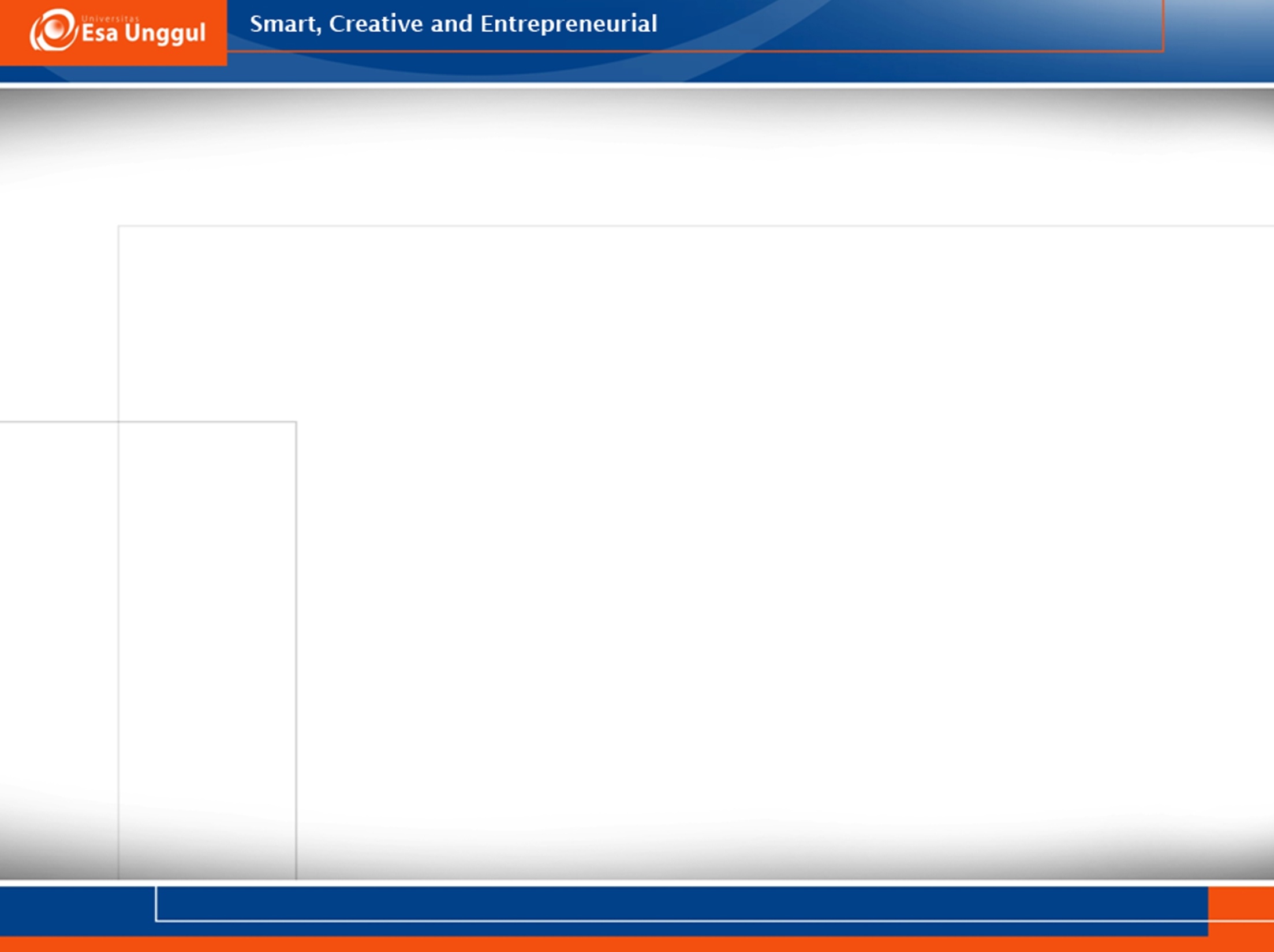 SELAMAT MEMPELAJARI MATA KULIAH 
“KEPEMIMPINAN DAN BERFIKIR SISTEM”
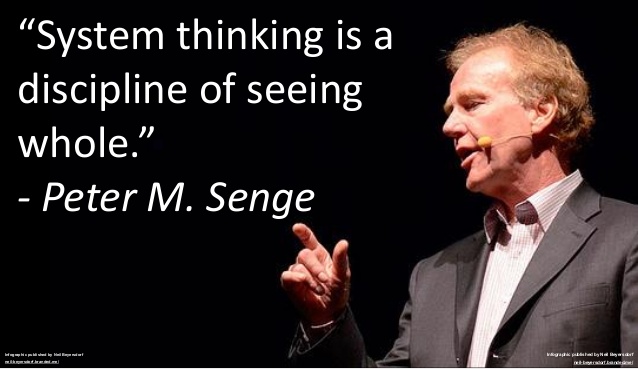